El pescado
El pescado
El pescado es una excelente fuente de proteínas para la dieta humana, de tanto valor como el de la carne.

Se consume : fresco, congelado, en conserva, salado, ahumado, secado, marinado en vinagre, surimi, preparados proteicos hidrolizados o gelificados.
Componentes fundamentales de los pescados
Los más abundantes: agua y proteínas

Grasas: alto en algunos y bajo en otros pescados.
Bacalao, merluza: enjutos o magros
Atún, arenque, salmón: ricos en grasas

Hidratos de carbono: todos son pobres. 

Vitaminas: A, D y complejo B: B1,B2, B12

Sales minerales: Na, K, Ca, P, Hg.
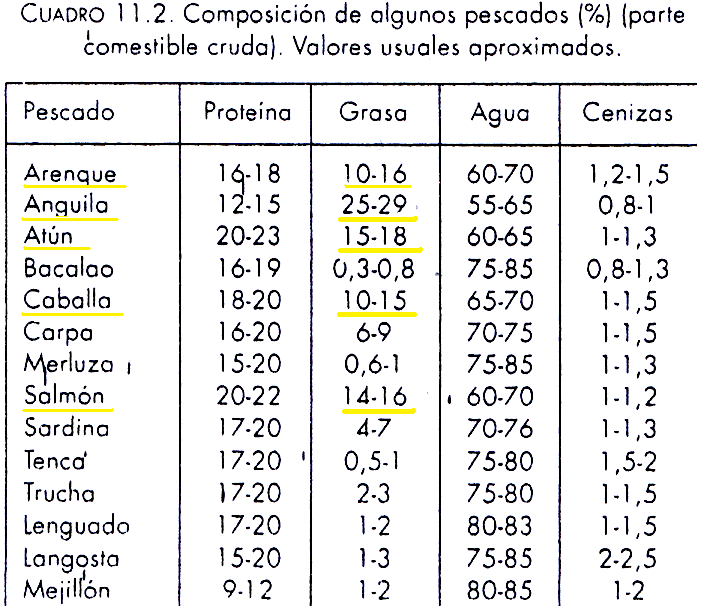 Las proteínas del pescado
Las proteínas del pescado tienen un alto valor biológico. Un 85%

Valor biológico: Relación entre la proteína retenida en los tejidos y la absorbida. Valor de 0 a 100.

El músculo de pescado es rico en lisina.

Apropiados  para completar a los cereales.
Las necesidades diarias de  aa quedan cubiertas con 200 gr. de filetes
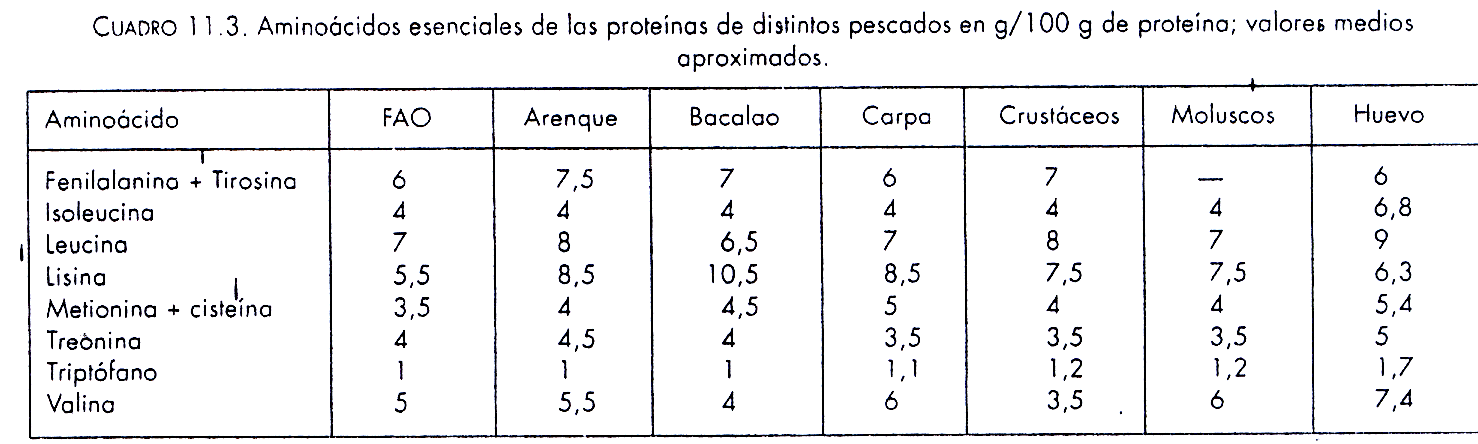 El 75% de las proteínas son contráctiles y las mismas que las de la carne.

23 % de proteínas solubles. 

2% de colágeno. En menor proporción que en la carne (4-8%).

Es más digerible que la carne: el pescado tienen menor proporción de tejido conectivo y colágeno.

El atún, tiene músculos rojos, ricos en mioglobina y en grasas que se alteran fácilmente.
Grasas en el pescado
Bacalao, merluza: 0,2-0,6%

Los glicéridos se acumulan en el hígado

En los músculos, la mayoría son fosfolípidos y apenas hay triglicéridos.

Las gotas de aceite están fuera de las células
Atún, Salmón, Arenque: 15 al 29%
Los glicéridos están impregnando el tejido muscular en glóbulos de grasa.

En los músculos la mayoría son triglicéridos.

Las gotas de aceite en los músculos rojos son intracelulares
Grasas en el pescado
Los aceites de pescado ricos en ácido grasos muy insaturados (4-6 doble enlaces). El 80% de los aceites son insaturados  (triglicéridos) 

Los índices de iodo son muy altos.

La proporción de linoléico y linolénico son bajas.

Los más abundantes son el palmítico y el oleico.

Son ricos en colesterol y pobres en tocoferol (antiox de á. g).
Valores medios aproximados en g/100g de aceite
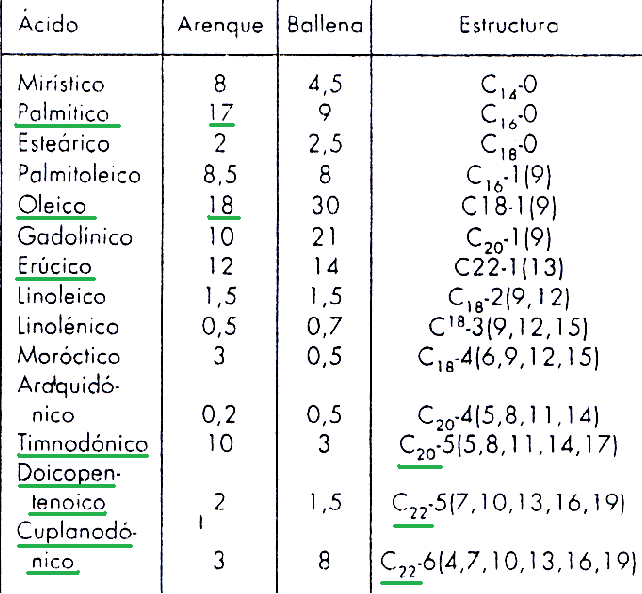 Eicosapentaenoico o EPA
Doicosahexanoico o DHA
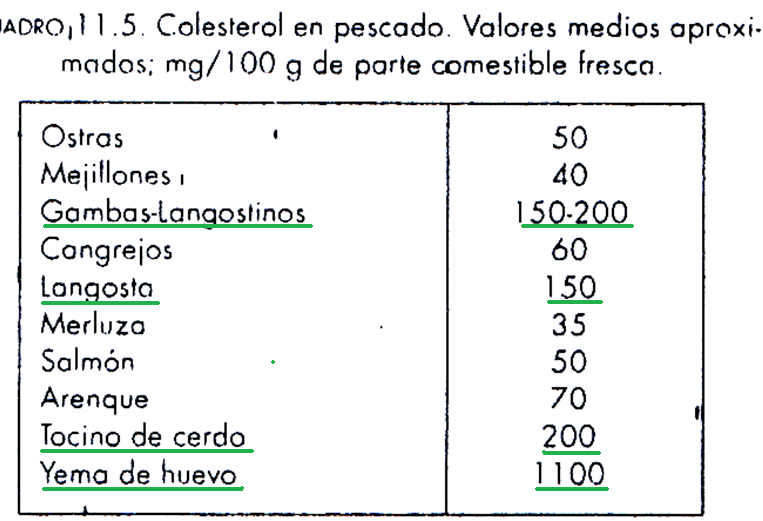 Grasas de pescado
Por su elevado índice de iodo y su escaso contenido en tocoferoles, la fracción grasa del pescado se enrancia rápidamente. Además el tejido muscular contiene lipasas, fosfolipasa y lipoxidasas.

A pesar del alto contenido en colesterol, los aceites de pescado bajan la tasa de colesterol, lo que se atribuye a los ácidos poliinsaturados.

Los aceites de pescado se extraen de las harinas de pescado con isopropanol para eliminar los olores y sabores fuertes. Los aceites se usan para producir margarinas.
Otros componentes de los pescados
Aminoácidos libres: 
Histidina en el salmón y trucha.
Taurina en moluscos. Glicina en langostinos.
Cretina, creatinina y anserina
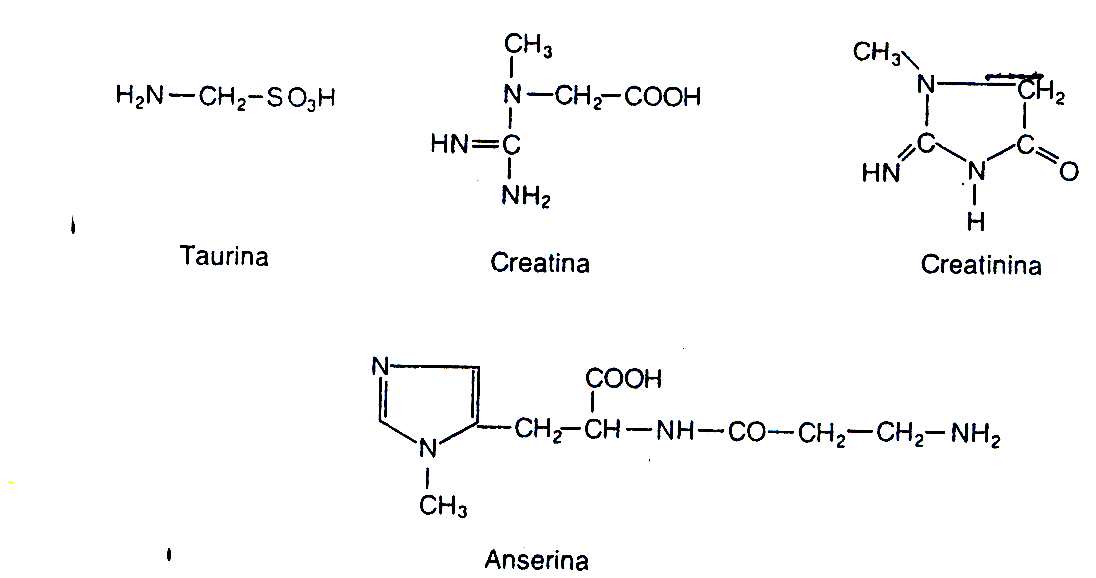 Otros componentes del pescado
Urea en la raya
Quitina
Quitosana (desacetilación de la quitina)
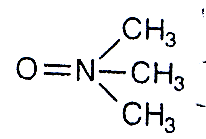 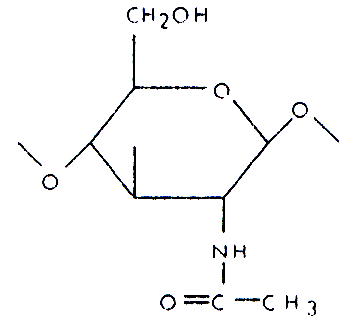 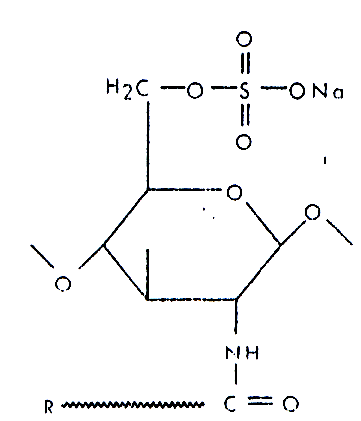 Emulgente obtenido de la QUITOSANA
QUITINA
Usos de componentes del pescado
Quitina:
Para piensos en piscicultura
Para purificación de aguas como floculante
Como fijador de metales y plaguicidas.
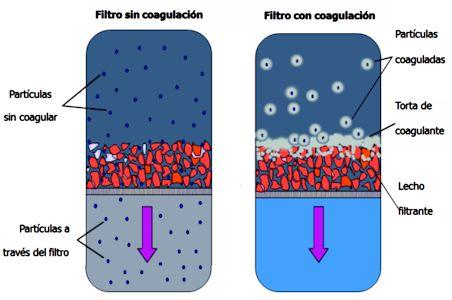 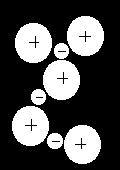 Usos de componentes del pescado
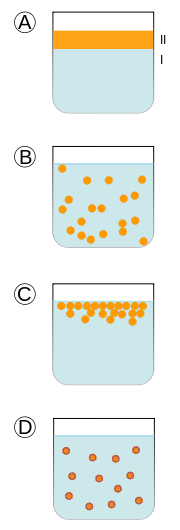 Quitosano:
Para clarificar zumos
Coagulación y recuperación de proteínas
	 de sueros de quesería
Para formación de filmes de alimentos
Para obtener emulgentes
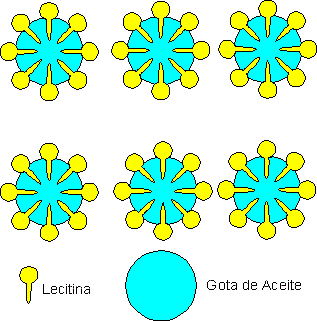 Otros componentes del pescado
Carotenoides: crustáceos, atún, salmón, tellina… Los obtienen de la alimentación
Luteína en trucha y carpa
Tunaxantina en atún
La astaxantina  unida a una proteína es de color verdoso al cocer se desnaturaliza y se vuelve roja en crustáceos.
Vitaminas: 
rico en vitaminas Ay D en las fracciones grasas.
Las B1, B2, B3 y B12  en el hígado y huevas de pescado.
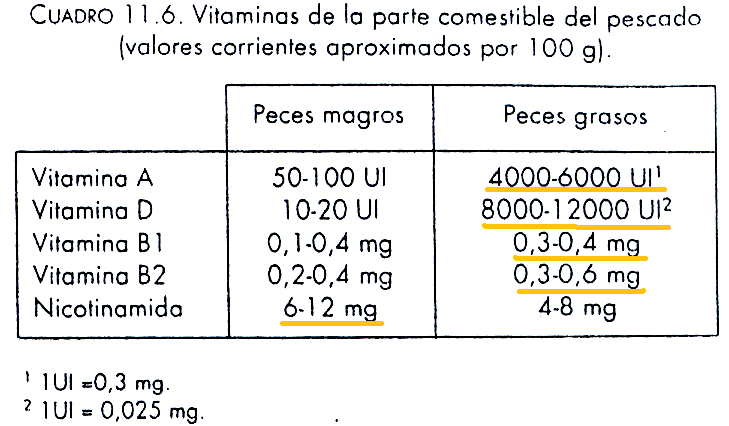 UI: Unidad internacional para cada sustancia establecida arbitrariamente en farmacología
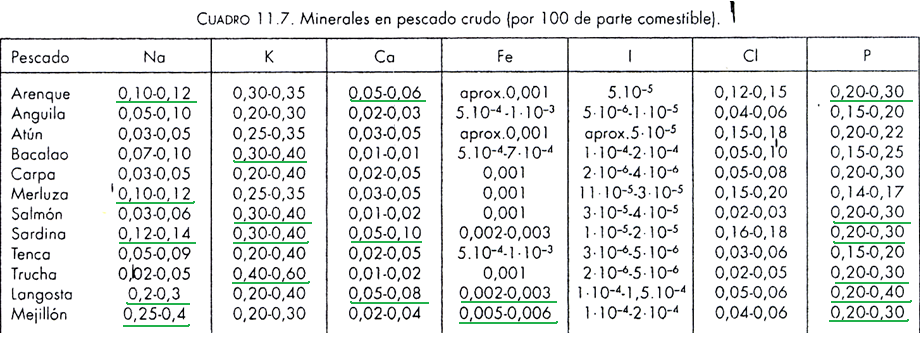 El Na no está en proporción mayor que en las carnes.

La proporción de K es 2 ó 3 veces mayor que en la carne.

P y Ca están en la proporción adecuada y cubren  en gran parte las necesidades dietéticas.

Hg. Niveles que se consideran potencialmente nocivcos.
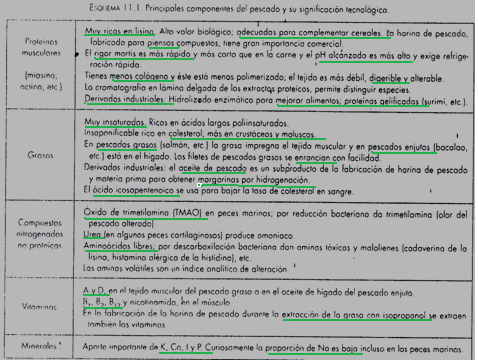 Alteraciones del pescado
La pérdida de la calidad del pescado se debe a  alteraciones de grasas, proteínas, de los aminoácidos libres y del TMAO;N-óxido de trimetilamina,.  (sustancia que se genera al metabolizar alimentos que tienen colina; problemas cardiobasculares)
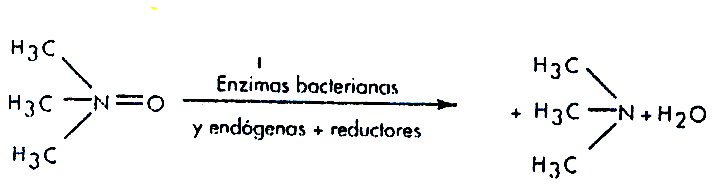 Alteraciones del pescado
La descarboxilación de la histidina da histamina. Causa de intoxicaciones y alergias de pescado alterado.
La proteolisis produce putrescina y cadaverina
En rayas y tiburones  la urea se hidroliza dando amoniaco.
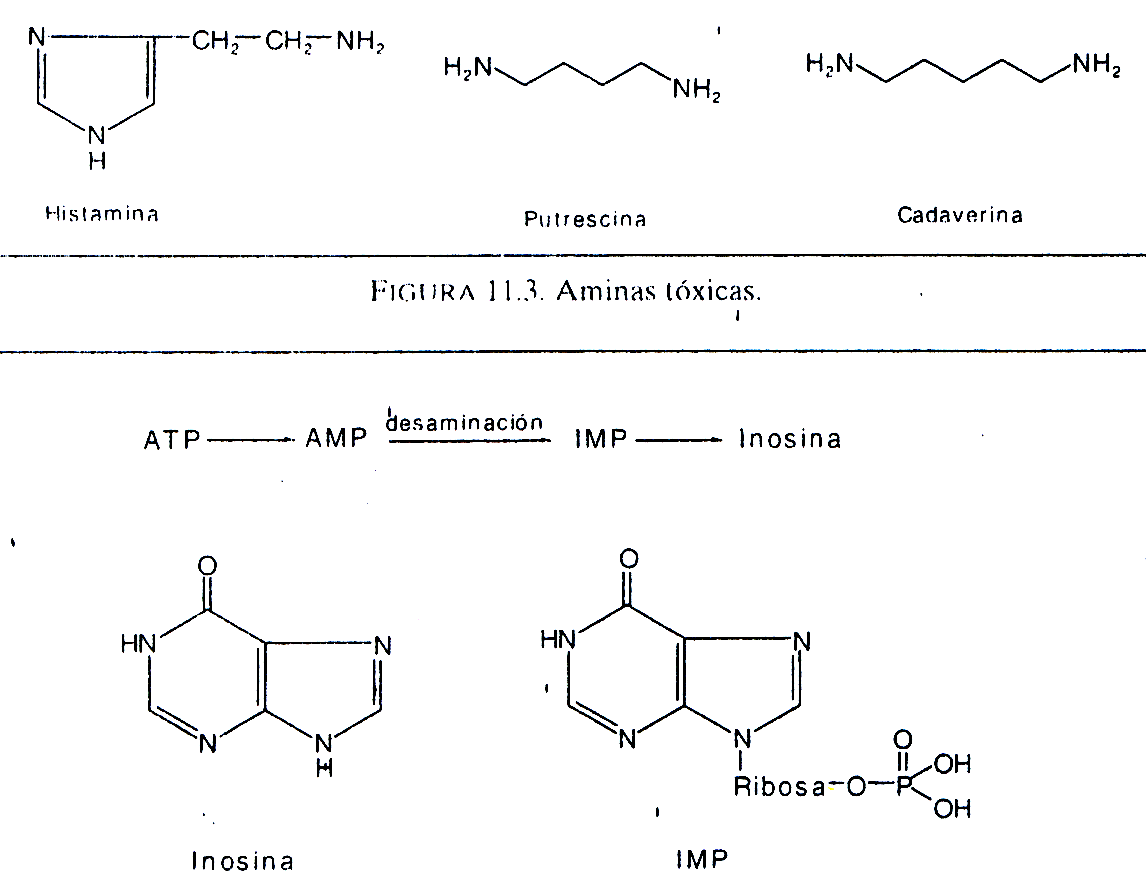 Derivados proteicos del pescado
Las proteínas del pescado tienen gran valor nutritivo y propiedades emulgentes, gelificantes y espumantes.

La harina de pescado para piensos.

Hidrolizados enzimáticos de proteínas de pescado (proteínas , péptidos y aa), para enriquecer cereales, salchichas… Como fuente de nitrógeno en la formulación de dietas enterales con destino a la alimentación infantil y/o de adultos enfermos 

Productos gelificados como el “surimi”.
Surimi
El surimi es una palabra de origen japonés que hace referencia al producto creado a partir de pescados de carne blanca o aves de corral.